Congratulations Honors Seniors and Researchers 2016 – 2017
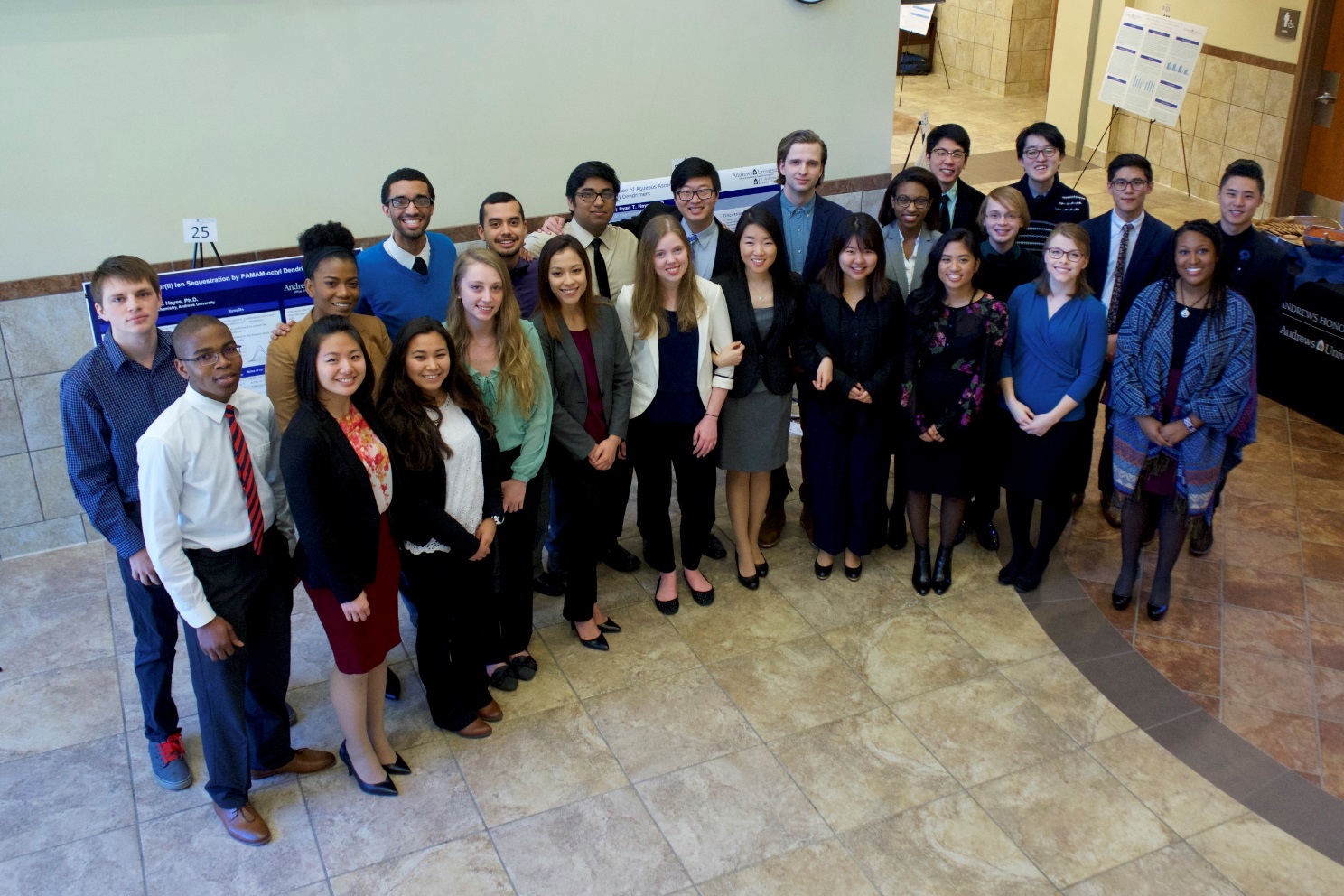 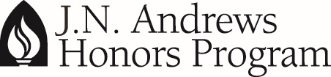 Alejandra Castillo
English
Concentration in Literature
Minor in Music

Plans to…
Purin Chirachevin
Biology
Biomedical Concentration
Minor in Chemistry 

Plans to attend Loma Linda University School of Medicine in Fall 2017
Gabrielle Cook
Biology
Biomedical Concentration
Minor in Chemistry 

Plans to…
Jonathan Doram
Music Education
Secondary Certification
Minor in History

Plans to…
Josias Flores
Religion
Minor in Family Studies

Plans to…
Ludanne Francis
English
Literature Concentration 

Accepted to University of Michigan Emerging Research Scholars Program
Austin Huh
Spanish Studies
Minor in Chemistry 

Plans to…
Irene Hwang
Biochemistry
Minor in Biology

Accepted to dental schools at: 
Loma Linda University, University of Washington, University of Pennsylvania College of Dentist Medicine, University of Washington School of Dentistry, University of California Los Angeles School of Dentistry, University of California San Francisco School of Dentistry
Viktoria Kolpacoff
Mathematics 
Minor in Biology

Will be attending Duke University, MS in Biostatistics with funding
Also accepted to Emory University and Central Michigan University
Lukasz Krzywon
Physics and Mathematics Double Major

Plans to…
Darley Magno
Biology 
Biomedical Concentration
Minor in Chemistry 

Plans to…
Steven Mann-Rojas
Computing
Computer Science Concentration

Plans to…
Karel Marshall
Mathematics

Plans to take a gap year and work as an applied mathematician.
Hannah Mbungu
Nutrition and Dietetics
Minor in Chemistry

Plans on going to Palau as a Student Missionary
Will be teaching 4th grade at Palau SDA Elementary School
Christopher McLean-Wheeler
English, Writing Concentration
Communication

Plans to…
Mercedes McLean-Wheeler
Religion, Secondary Education
English, English Education, Secondary Certification
History, Secondary Certification

Plans to…
Ansel Nam
Liberal Arts: Sciences

Plans to…
Joshua Pazvakawambwa
Engineering
Electrical & Computer Engineering Concentration

Plans to serve as an Electrical Engineering Missionary in Chad with Adventist Health International for a year
Melisa Ruhupatty
International Business
Minor in Accounting

Plans to…
Stanford Shin
Biology, Biomedical Concentration
Minor in Chemistry 

Plans to…
Erik Vyhmeister
Physics and Mathematics Double Major

Plans to…
Andrew Walayat
Biology, Biomedical Concentration
Minor in Chemistry 

Plans to…
Maria Wixwat
Psychology
Minor in German

Plans to attend the University of Oregon
Hyelin You
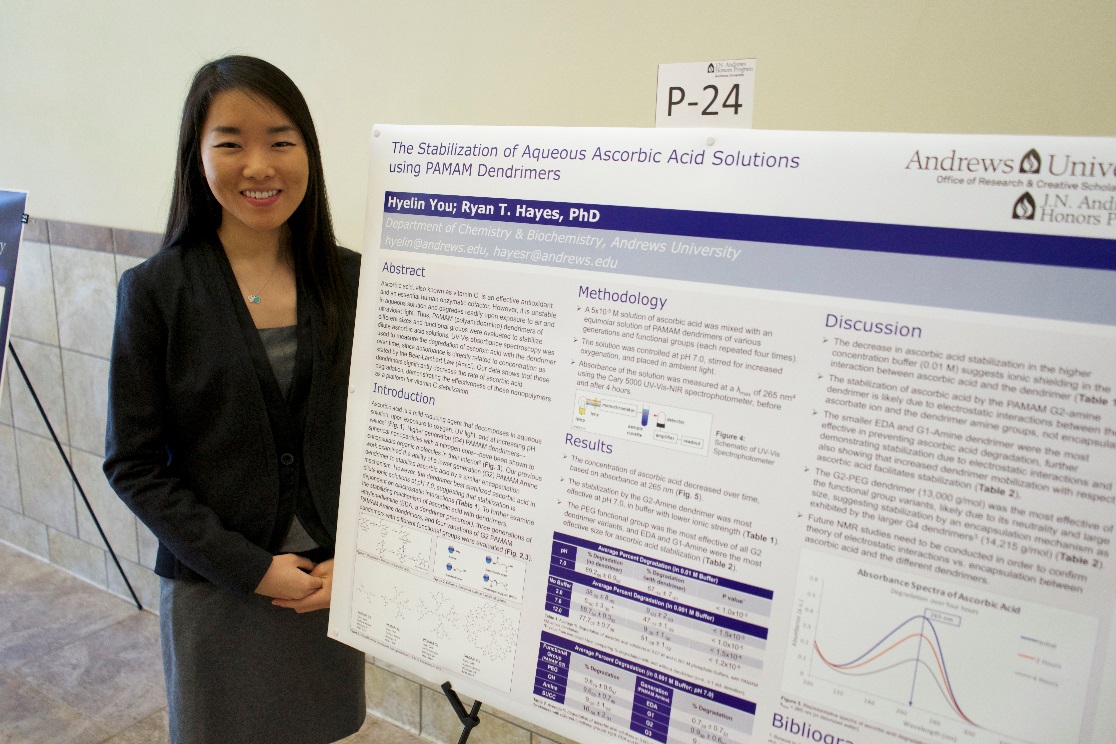 Biochemistry and Spanish Studies Double Major

Plans to attend Loma Linda University School of Medicine in Fall 2017